OpenLMIS Vaccine Module Update
Rachel Powers •  May 16, 2017
Copenhagen Workshop Overview
Purpose of Vaccine Module
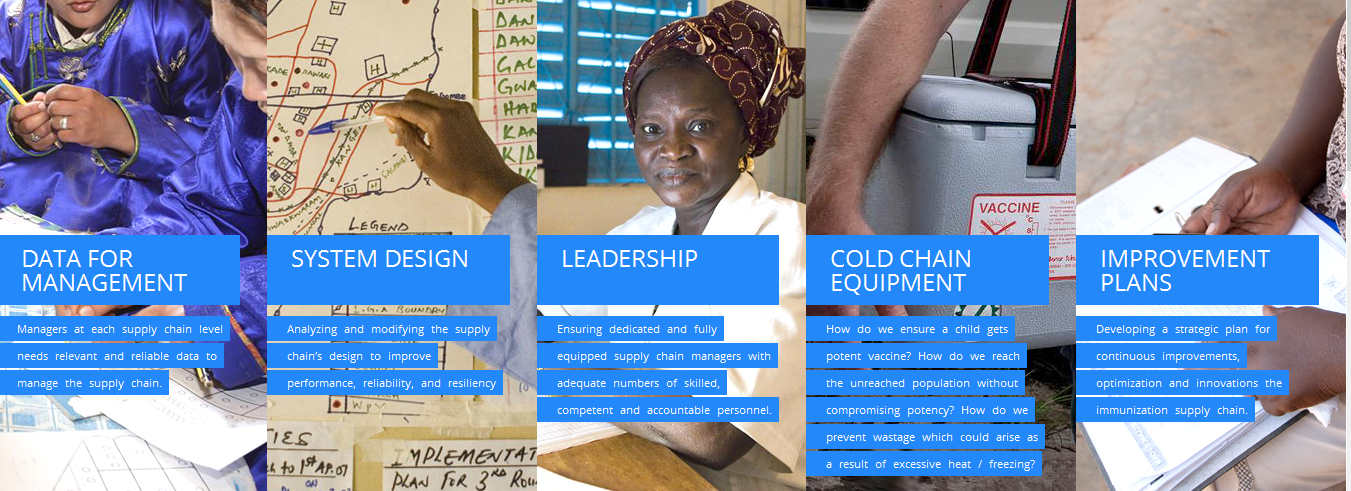 2
[Speaker Notes: This snapshot is describing the five fundamentals of the Gavi immunization supply chain strategy – and that first one – D4M – is an enabler of the other 4 in the sense that it’s not just about having reports available to make system design decisions, to exercise informed leadership, to know when a cold chain is out of order, and to know when your improvement plans work – but it’s having a platform that the data first feeds into.]
Timeline of Vaccine Module
MEETING:
Review & 
Prioritize
Refine & User 
Design
MEETING: UX
MEETING: 
Module Kickoff
Global, HIGH-LEVEL 
Requirements
Software development; UAT; Release
Informed by:
VIMS, SIIGL, VLMIS, HCMIS, SELV, DVD-MT, SMT user stories
KPI & Reporting needs (Country, Gavi, WHO, UNICEF)
Stakeholder input & interviews
(one workshop in French, specific engagements in English)

Outputs:
Review prioritized stories & fill gaps
Gather end user feedback on UX prototypes
Identify additional specifications in user journeys, personas, UX
Finalize documentation for SD team
(remote, BMGF convenes)

Outputs: 
Stakeholder agreement on process, on high level scope of module, and identification of members for Vx module domain SME groups
(in-person)


Outputs:
Prioritized list of user stories (stubs)
Prioritization of domains for SD
Review with stakeholders
Create detailed user stories
Sprints
Development by domain
iterate
iterate
iterate
February
June
June-July
May
February - April
November
3
Prioritization Workshop
May 2 – 4, UN City Copenhagen
27 participants
Objectives:
1. Create a shared understanding of the purpose of the vaccine module
2. Prioritize module features for development
3. Generate enthusiasm for continued engagement post-workshop
Next steps:
Finalization of vaccine module roadmap 
User Design Workshop in Senegal (June 2017) to inform module UI design
Software development begins
4
[Speaker Notes: VIDYA presents]
Feature Domains
Reporting
Vaccine Module Features
Data Sources
Manage CCE inventory (including location, capacity, date of manufacture, date of installation)
✥ Functional status of CCE
CCE Inventory Catalog
CCE Reporting 
& Management
✥ Temperature alarms
Capture CCE functional status
CCE Functioning Log
CCE Temperature Log
✥ Available CCE storage capacity
Capture CCE temperature status
Remote Temperature Monitoring
Custom reports as identified by working group
Generate temperature alarms & notifications (by facility, geog. area)
Vaccination Targets
Calculate vaccine needs using multiple variables (MoH targets, wastage rates, *historical consumption, historical supply, available CCE capacity and functional status)
✥ Forecast Accuracy / Forecast Demand Ratio
Forecasting
& Estimation
Vaccine Orders
Immunization Reports
✥ Comparison of estimates using different inputs
Stock Card/Ledger
Domain
Display estimates by facility / delivery area / product / multiple time periods
Wastage Reporting Form
Custom reports as identified by working group
CCE Capacity
Support *pull, push, and mixed supply chains
✥ On-Time & In-Full Orders or Deliveries
Proof of Delivery
Distribution / Resupply
For push supply chain needs: Create & display distribution plans by product, time period, delivery area, facility
Vaccine Arrival Report
✥ Delivery/Resupply Status Reports by facility / geographic area / time period
Delivery Schedule
*For pull supply chain needs: Create requisitions, authorizations, & approvals
Resupply Schedule
Custom reports as identified by working group
Submitted Requisitions
*Support local fulfillment; integrated supply chains
✥ Stocked according to plan
*Enter vaccine stock data and capture stock movements (amounts, history, received stock)
MoH Min/Max Stock Policy
Stock 
Management
✥ Full stock availability
*Capture vial wastage (by facility, zone, period, reason)
Stock Card/Ledger
✥ Closed vial wastage
Supports product bundling (kits)
Stockout Report
Custom reports as identified by working group
Wastage Reporting Form
Generate stock level notifications
* Indicates feature supported by current core OpenLMIS roadmap    	✥ Indicates DISC Key Performance indicator (KPI)
Please note that Reporting is also a specified domain of the vaccine module.
5
[Speaker Notes: VIDYA presents]
Domain Focus Areas
CCE Reporting & Management
Forecasting & Estimation
Resupply (includes distribution & pickup)

Stock Management
Reporting (crosscut of all domains)


Next steps: Analysis of participant feedback, LOE estimations, Finalization of MVP/Roadmap, and refinement of chosen user stories
6
Additional Key Topics
Sustainability of OpenLMIS
Business model and overall sustainability of OpenLMIS
Governance Committee involvement
Digital Health Initiative
Programmatic Data Collection
Identifying key user needs and integration opportunities
OpenLMIS, VIMS, and version forking
Refining the message for better understanding
SD resources & Open Source commit process
Introducing OpenLMIS to Ministries
Feature Roadmap & Continued Feedback
7
[Speaker Notes: Sustainability of OpenLMIS
Business model and overall sustainability of OpenLMIS
Governance Committee involvement
Digital Health Initiative
Programmatic Data Collection
Identifying key user needs and integration opportunities
OpenLMIS, VIMS, and version forking
Refining the message for better understanding
SD resources & Open Source commit process
Introducing OpenLMIS to Ministries
How to be advocates, “Certified Partners” idea
Feature Roadmap & Continued Feedback]
Upcoming User Design Activities
Senegal Workshop
Additional Country Team Engagements
Summer 2017
Facilitated in English
Potentially Malawi, Mozambique, others
1.5 days of activity & discussion
Week of June 26 
Facilitated in French
PATH Headquarters in Dakar
2.5 days of activities & discussion
~5 countries, 2 participants each
8
[Speaker Notes: VIDYA presents]
Digging Deeper: Stakeholders Input Process
Establish support
Build upon existing efforts
Prioritize scope
Validate user needs
Realize the tech vision
Build the software
Combine reqs from multiple existing systems, taking 
into account gaps 
and lessons learned
Work with end users to optimize user experience 
and ensure system supports workflows
Prioritize features and determine software development schedule
Gain buy-in from global stakeholders 
and funders
Iterate on system
Country users
Global stakeholders
Global stakeholders
Country systems
Subject matter experts
Subject matter experts
Country systems
Country users
9
OpenLMIS CommunityA Global Team of Partners and Donors
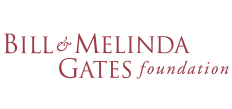 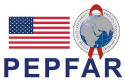 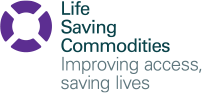 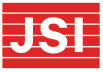 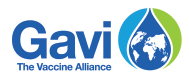 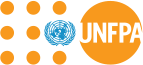 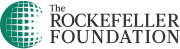 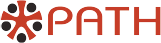 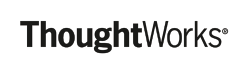 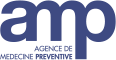 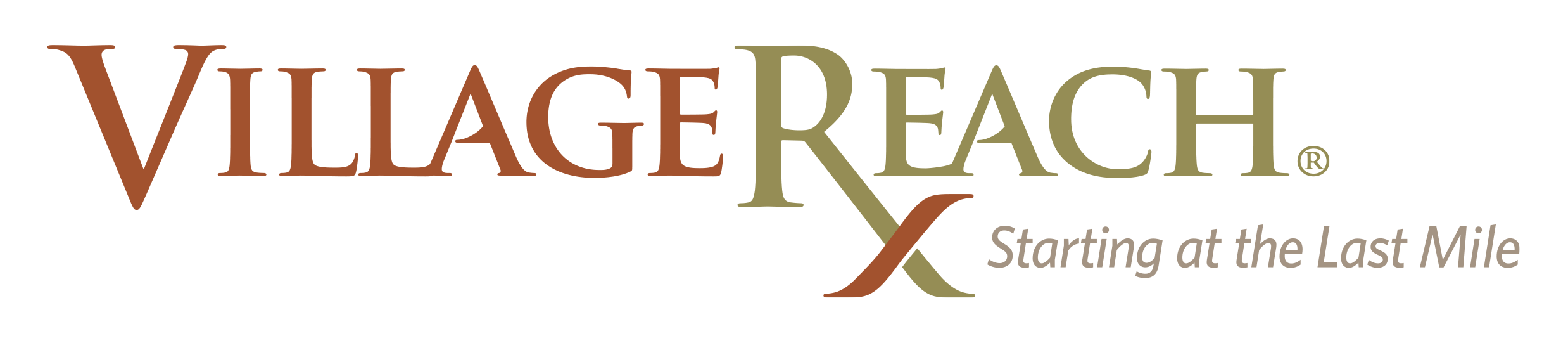 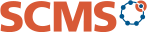 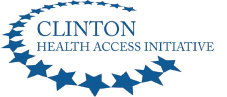 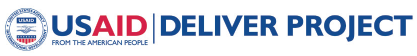 10
Thank You
For additional information:

Rachel.Powers@villagereach.org
MaryJo.Kochendorfer@villagereach.org